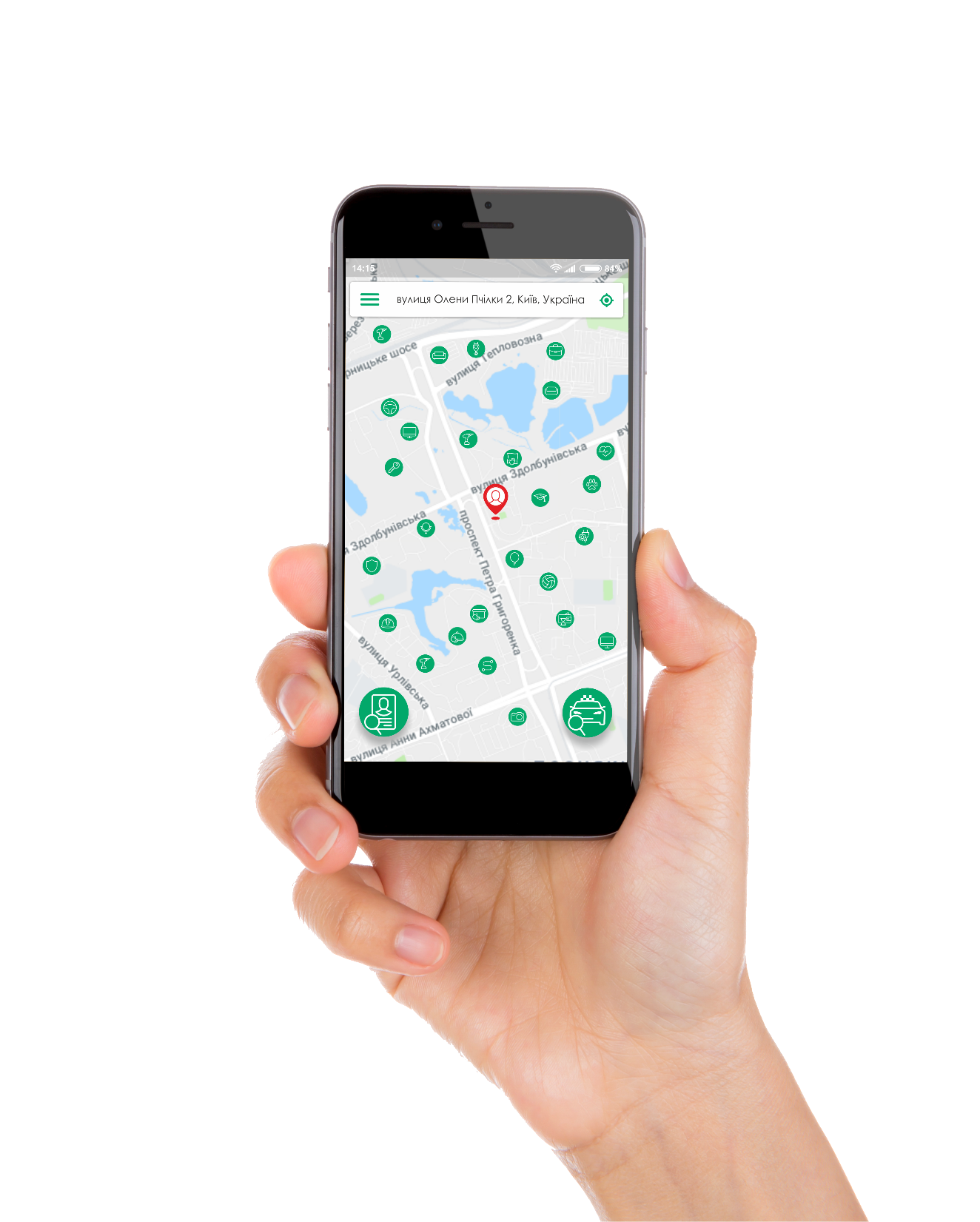 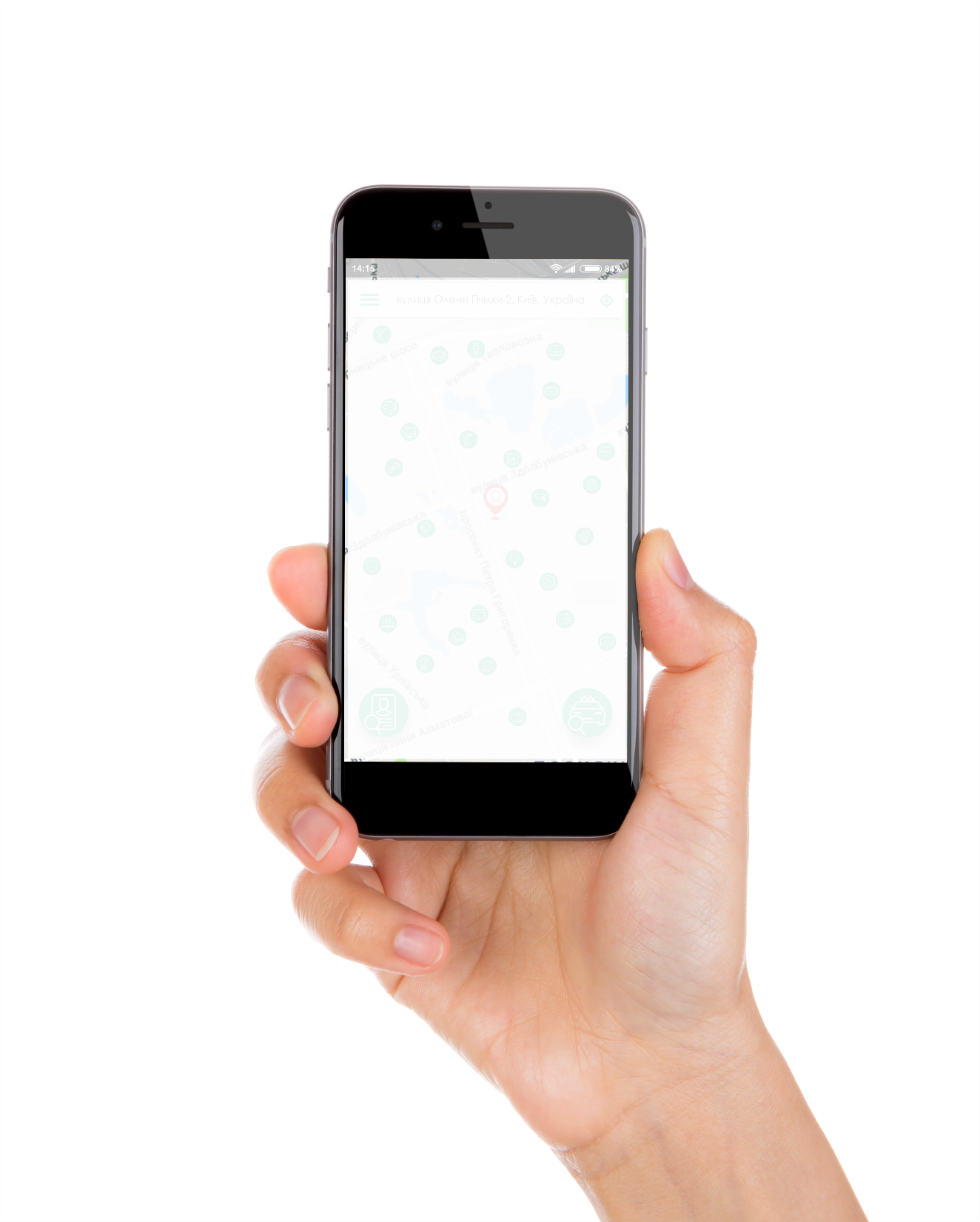 ПОИСК  ИОКАЗАНИЕУСЛУГ
МОБИЛЬНЫЕ
ТЕХНОЛОГИИ
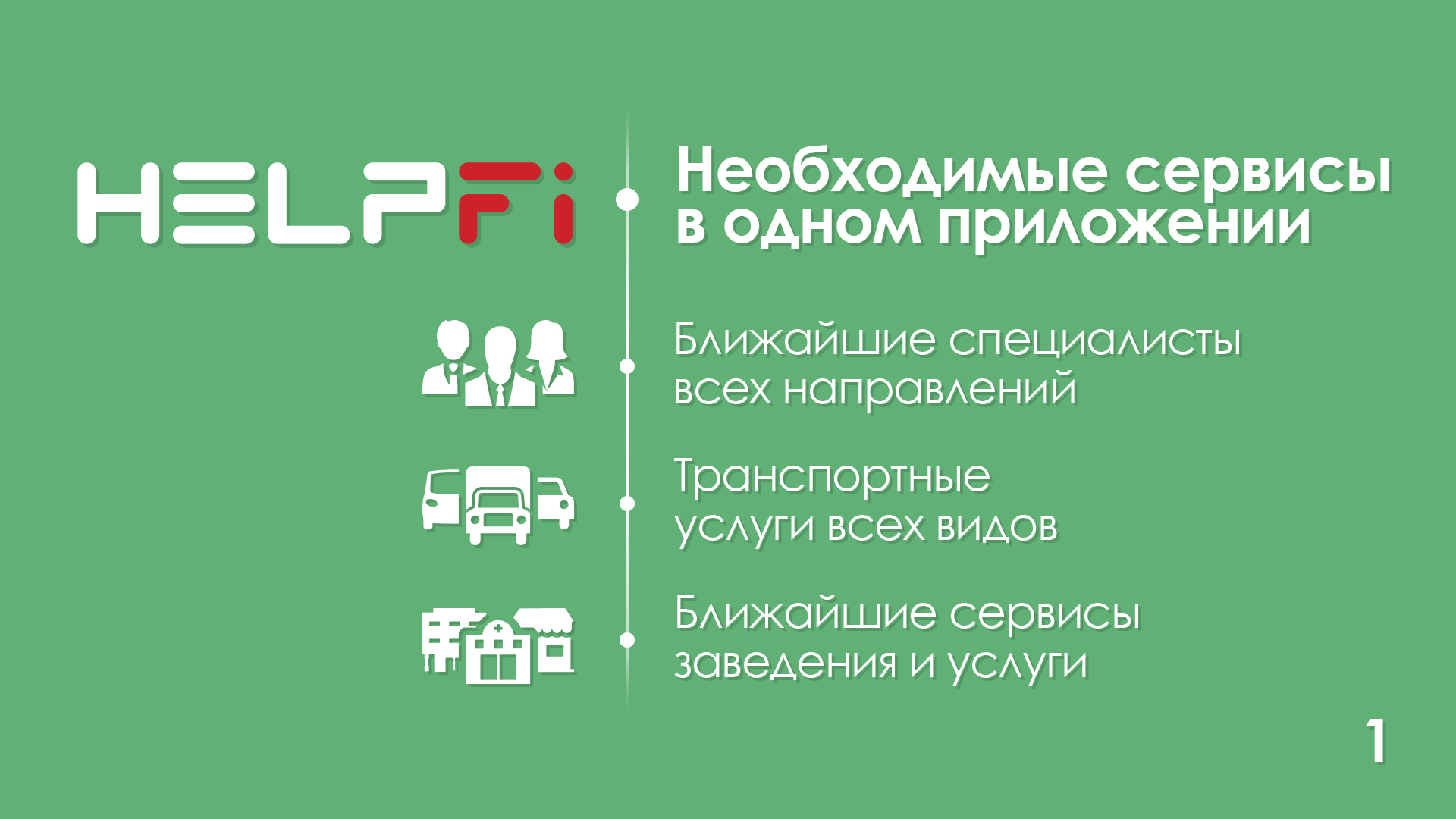 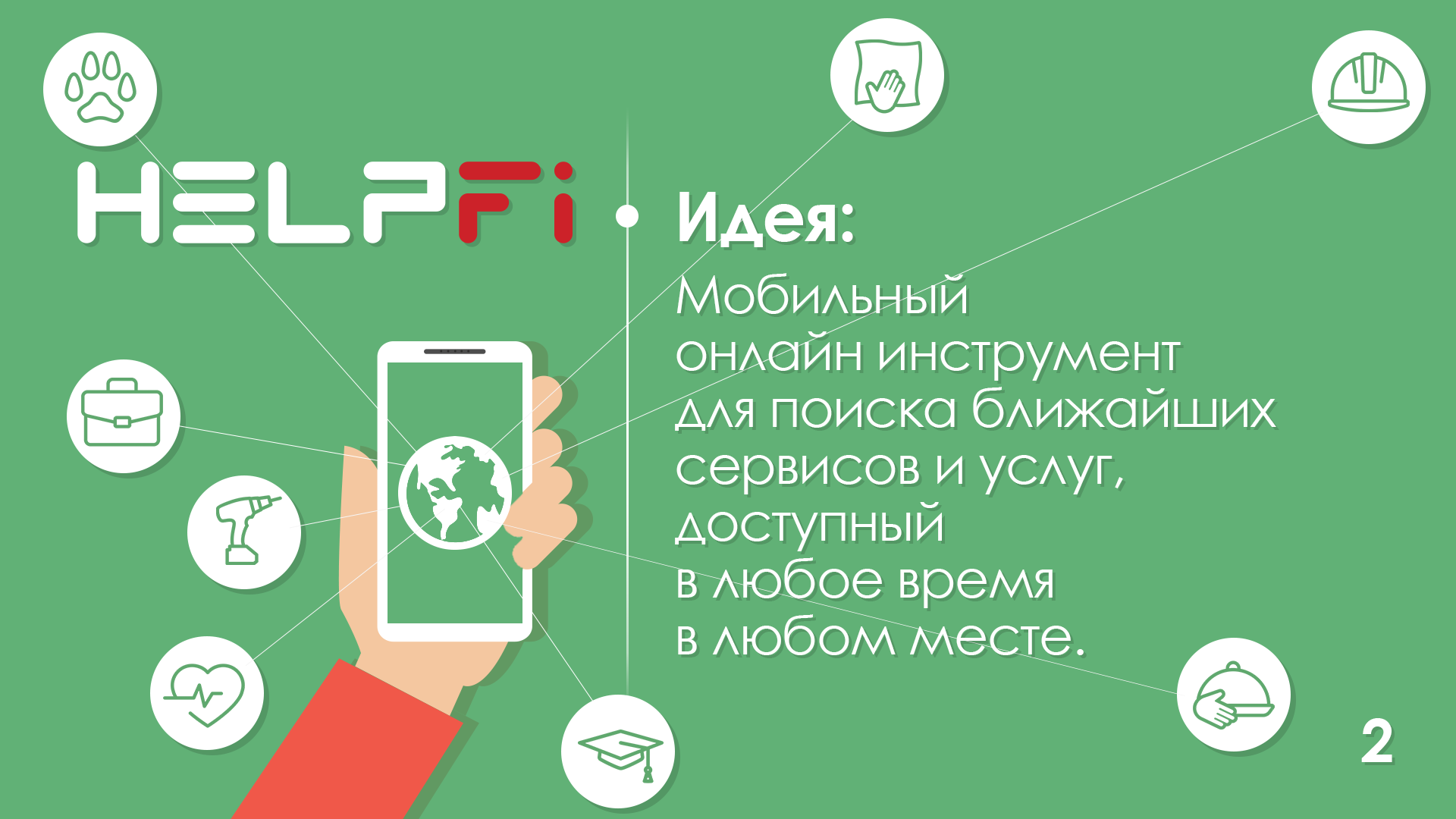 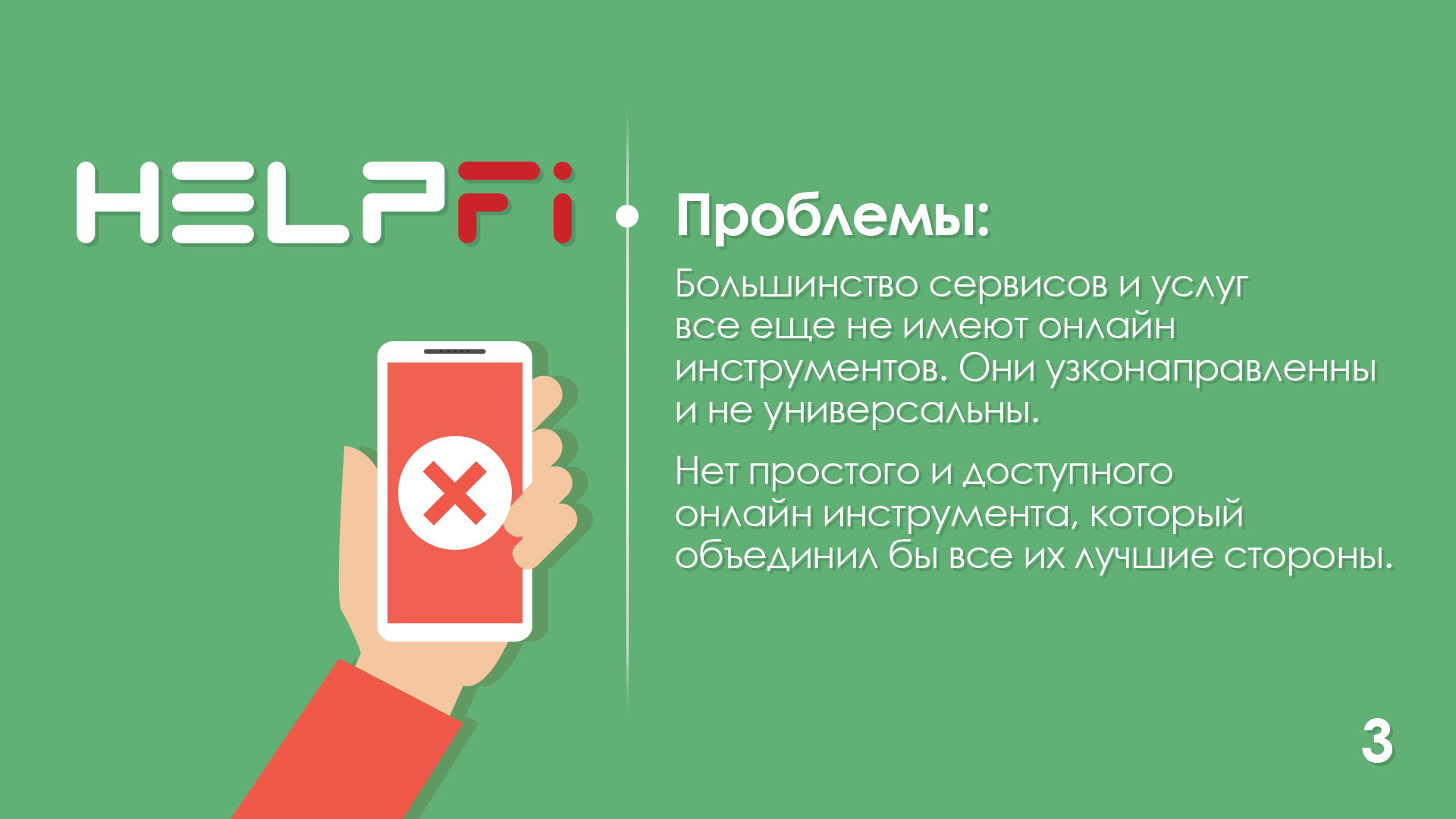 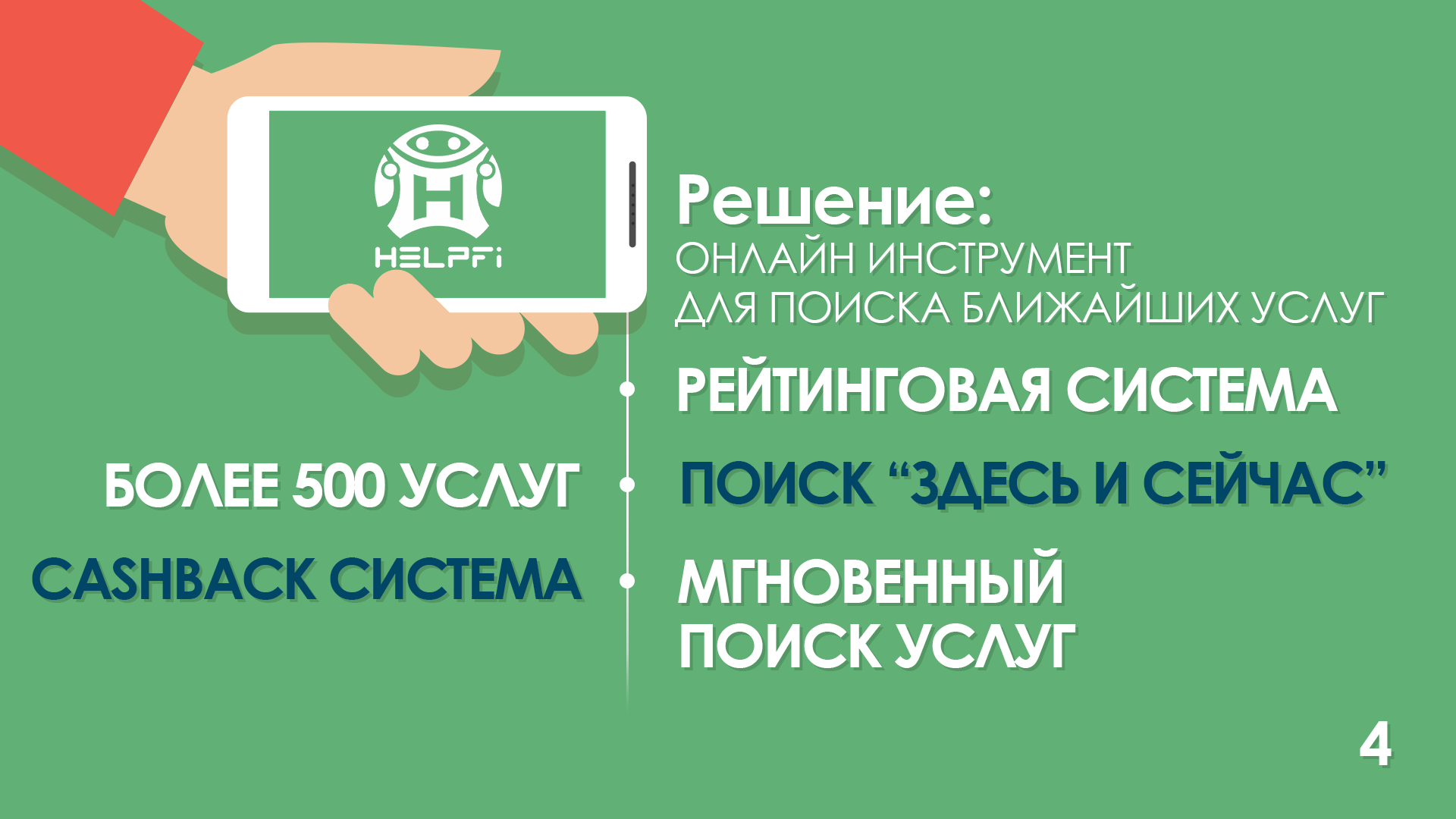 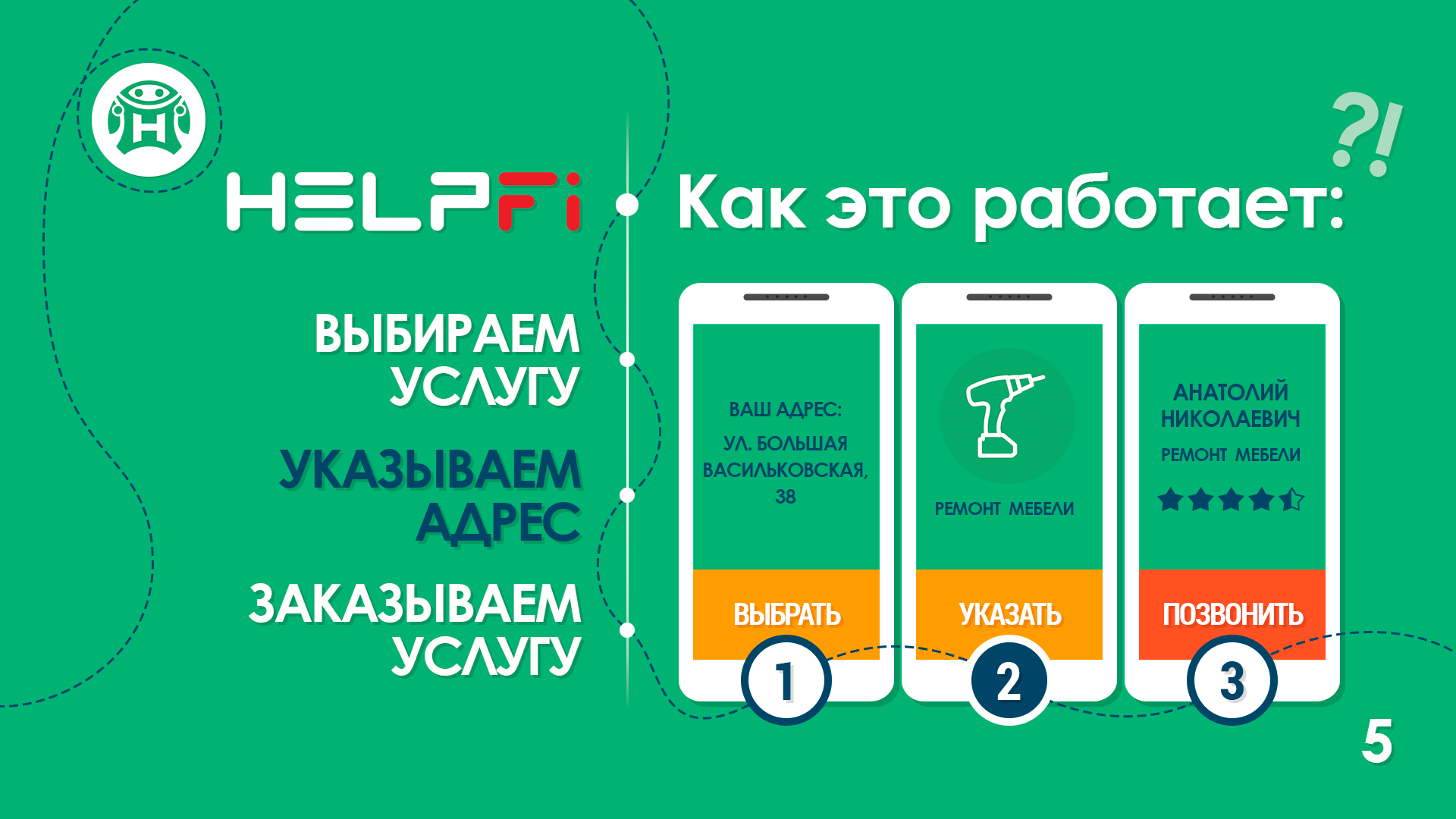 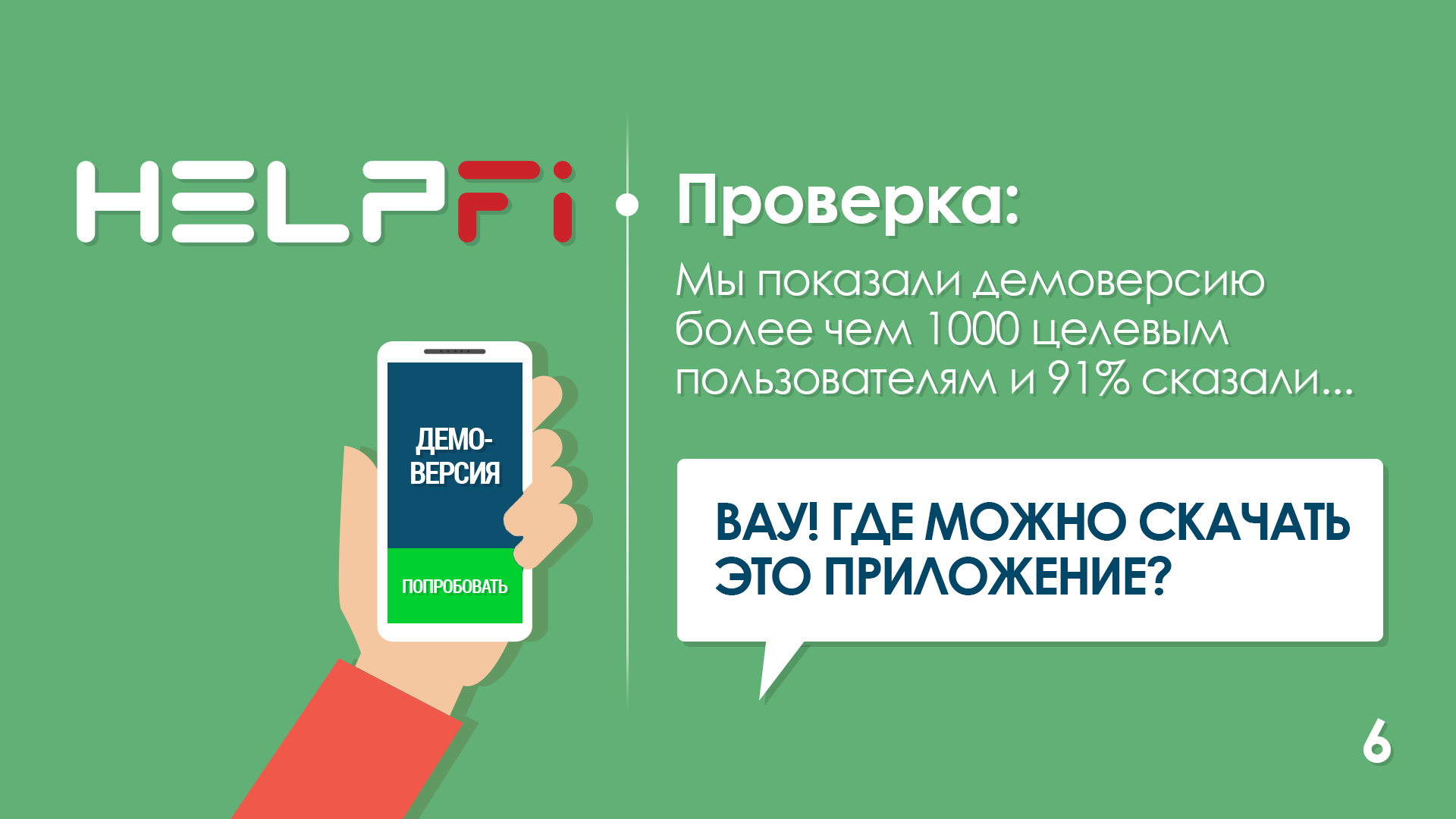 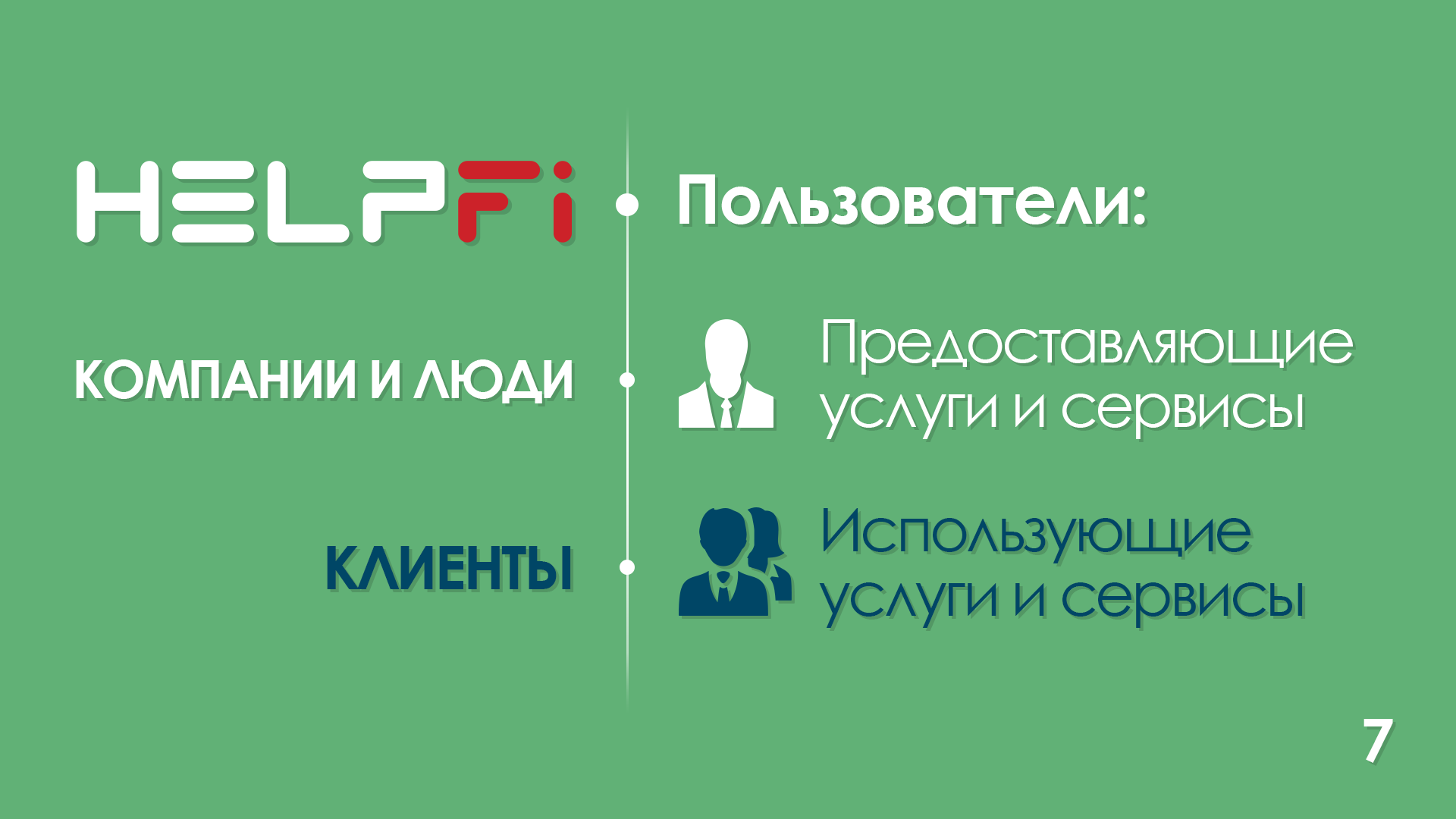 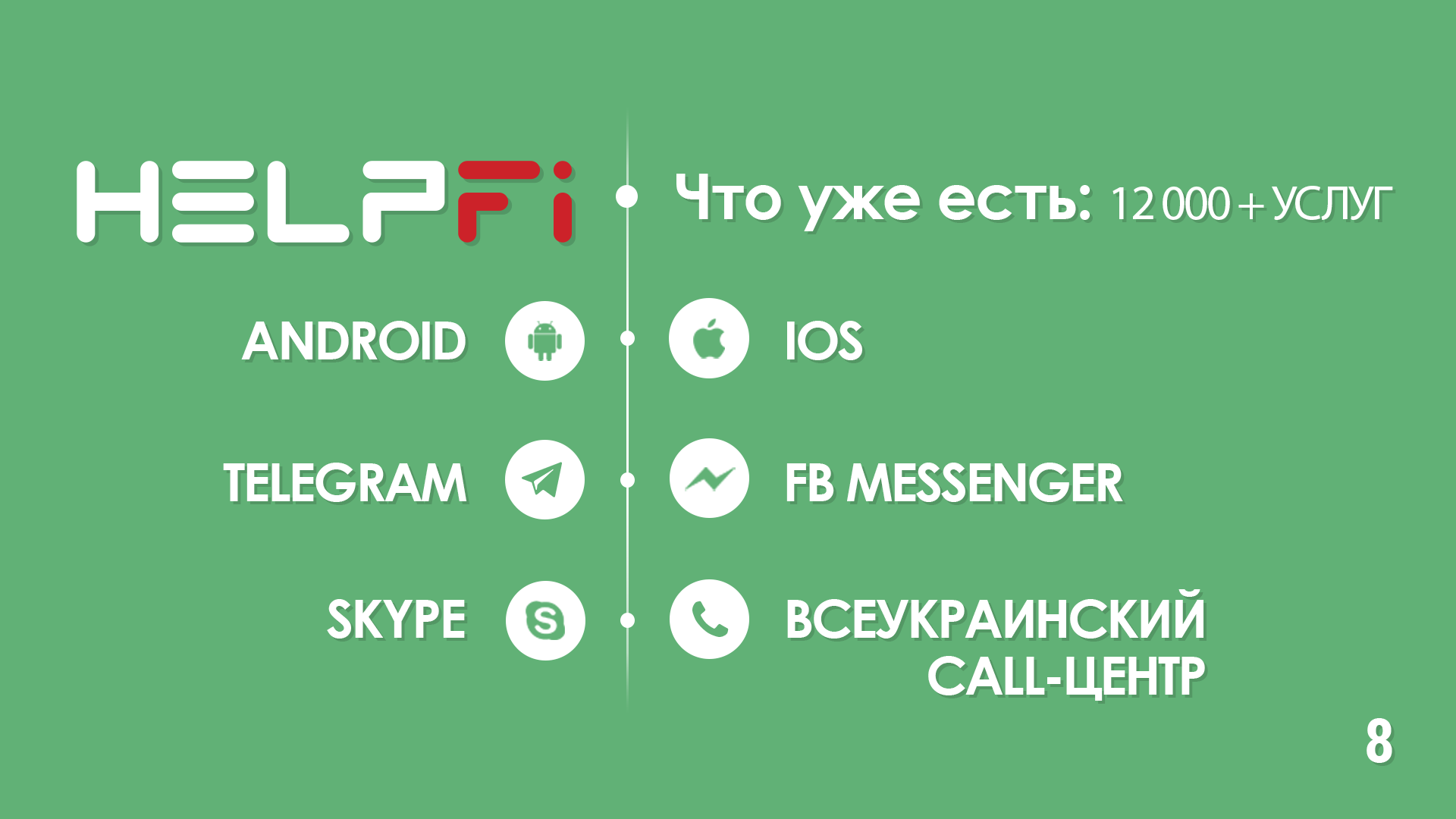